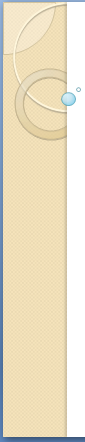 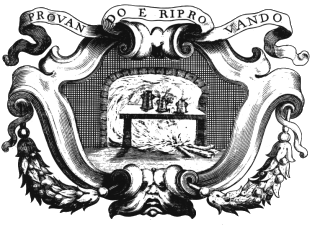 101° Congresso Nazionale della Società Italiana di Fisica
DISTRIBUZIONI ANGOLARI DI MUONI COSMICI OSSERVATI DAI TELESCOPI DEL PROGETTO EEE
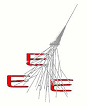 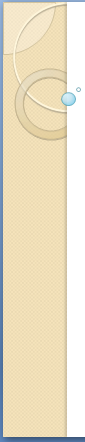 Maria Paola Panetta
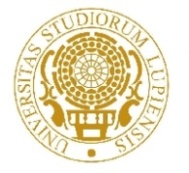 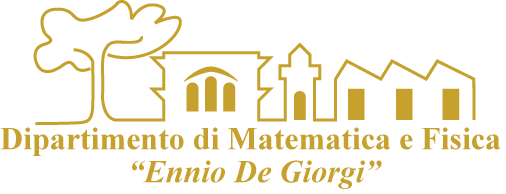 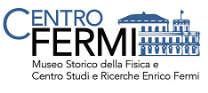 Roma 21 / 09 / 2015
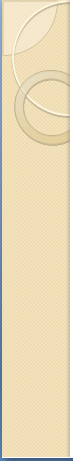 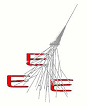 Il Progetto EEE
Extreme Energy Events
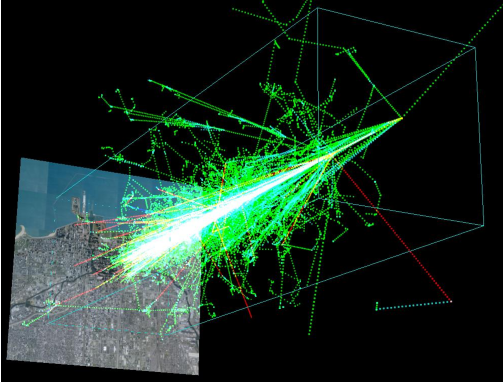 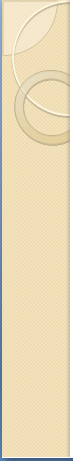 Obiettivi Scientifici

Studio della radiazione cosmica attraverso le osservazioni  di sciami atmosferici estesi (EAS) usando una rete di rivelatori MRPC  in grado di tracciare la direzione di arrivo delle particelle
Progetto in collaborazione
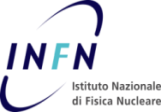 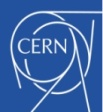 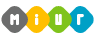 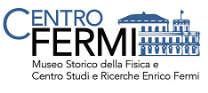 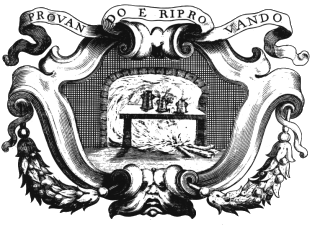 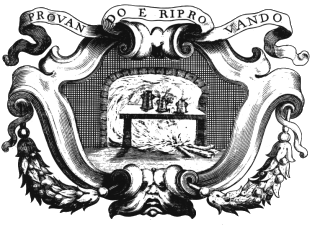 Roma 21 / 09 / 2015
101° Congresso Nazionale SIF
Maria Paola Panetta
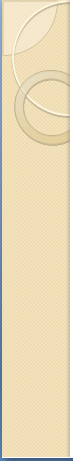 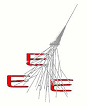 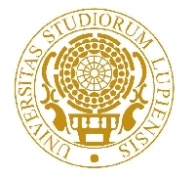 Il Proggetto EEE - oggi 2015
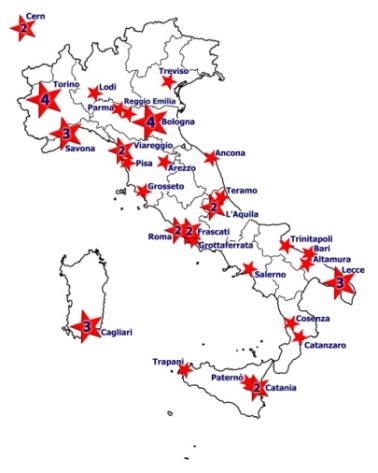 Un  array  di 50 TelescopiLe Stazioni del Progetto EEE sono installate presso  
 gli Istituti Italiani di scuola superiore  [42 + new schools]
 le sezioni INFN [3] 
 al CERN [2]
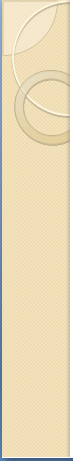 La doppia Anima del Progetto EEE
 Strumento di Educazione e Divulgazione Scientifica per gli studenti ed insegnanti che al cern costruiscono gli mrpc, gestiscono e monitorano i telescopi con il supporto della collaborazione
 Esperimento scientifico collaborazione di  60 persone
Ricerca di coincidenze, studio del flusso di raggi cosmici…
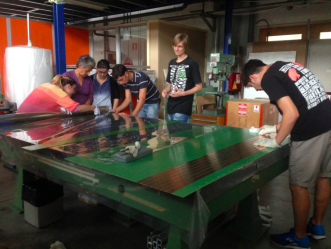 Telescopi organizzati in Cluster di 3-4  a distanze ≤ 1 km
Su un area tot di  3 x 105 km2
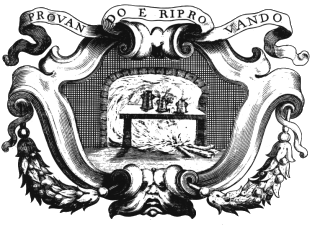 Roma 21 / 09 / 2015
101° Congresso Nazionale SIF
Maria Paola Panetta
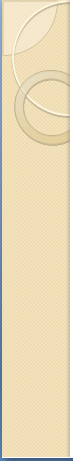 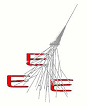 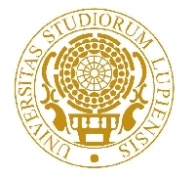 Il Proggetto EEE - oggi 2015
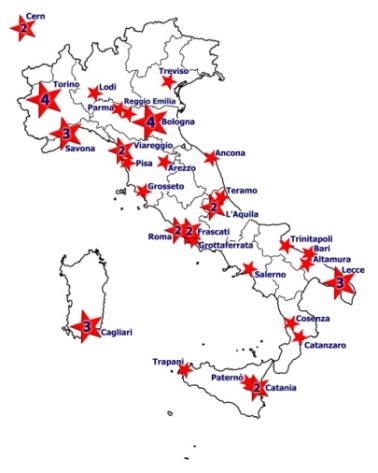 Un  array  di 50 TelescopiLe Stazioni del Progetto EEE sono installate presso  
 gli Istituti Italiani di scuola superiore  [42 + new schools]
 le sezioni INFN [3] 
 al CERN [2]
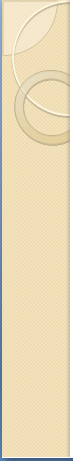 La doppia Anima del Progetto EEE
 Strumento di Educazione e Divulgazione Scientifica per gli studenti ed insegnanti che al cern costruiscono gli mrpc, gestiscono e monitorano i telescopi con il supporto della collaborazione
 Esperimento scientifico collaborazione di  60 persone
Ricerca di coincidenze, studio del flusso di raggi cosmici…
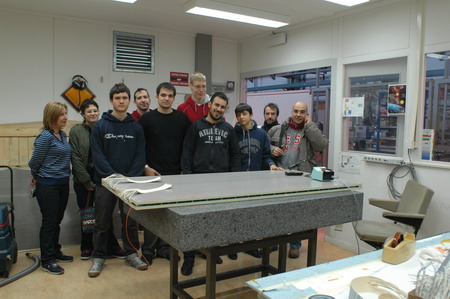 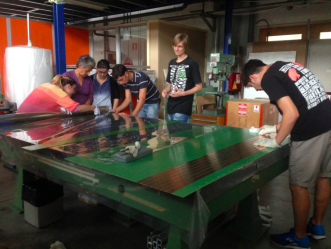 Telescopi organizzati in Cluster di 3-4  a distanze ≤ 1 km
Su un area tot di  3 x 105 km2
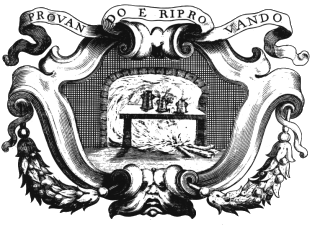 Roma 21 / 09 / 2015
101° Congresso Nazionale SIF
Maria Paola Panetta
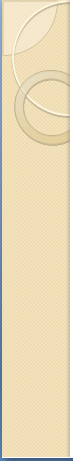 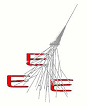 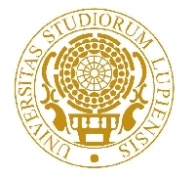 Il Proggetto EEE - oggi 2015
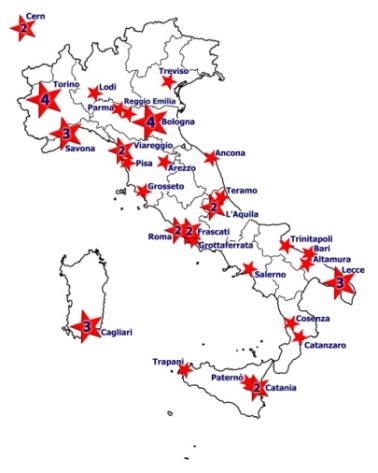 Un  array  di 50 TelescopiLe Stazioni del Progetto EEE sono installate presso  
 gli Istituti Italiani di scuola superiore  [42 + new schools]
 le sezioni INFN [3] 
 al CERN [2]
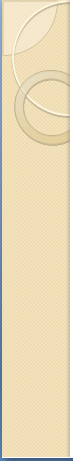 La doppia Anima del Progetto EEE
 Strumento di Educazione e Divulgazione Scientifica per gli studenti ed insegnanti che al cern costruiscono gli mrpc, gestiscono e monitorano i telescopi con il supporto della collaborazione
 Esperimento scientifico collaborazione di  60 persone
Ricerca di coincidenze, studio del flusso di raggi cosmici…
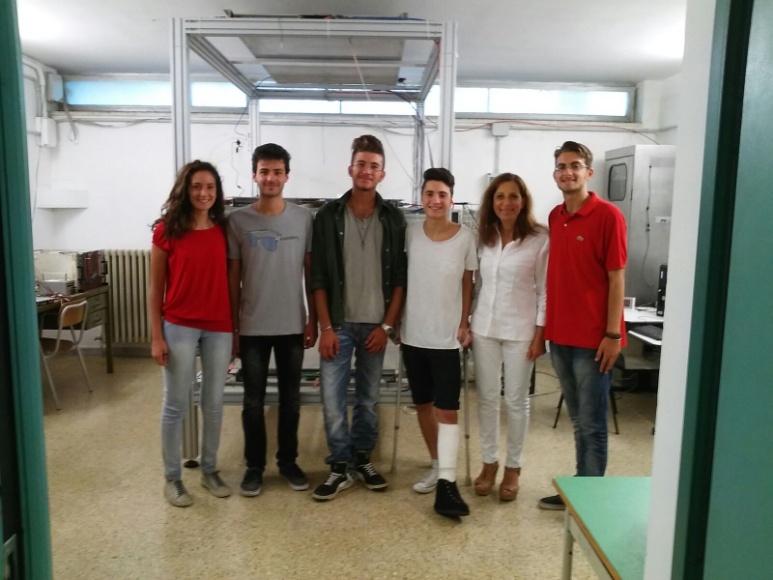 Telescopi organizzati in Cluster di 3-4  a distanze ≤ 1 km
Su un area tot di  3 x 105 km2
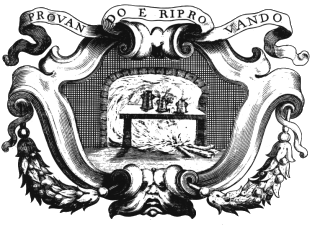 Roma 21 / 09 / 2015
101° Congresso Nazionale SIF
Maria Paola Panetta
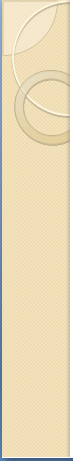 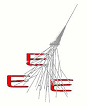 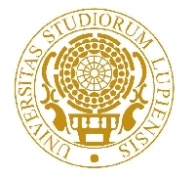 Stazione del Telescopio EEE
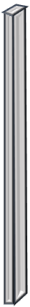 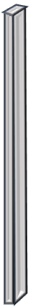 t2
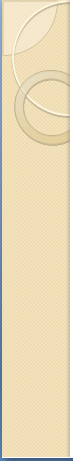 t1
x
IL Telescopio EEE
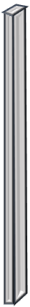 3 Multi Resistive Plate Chambers (MRPC) per il tracciamento di particelle 0.82 m X 1.60 m con  24 strip di lettura
Segnale di TRIGGER  generato da segnali in coincidenza ai 2 capi delle strip  per I 3 piani delle MRPC 
GPS unit permette il Time Stamp dell’evento per sincronizzare I dati dei telescopi
VME bridge. Sistema di aquisizione collegato ad un PC on line via USB
…
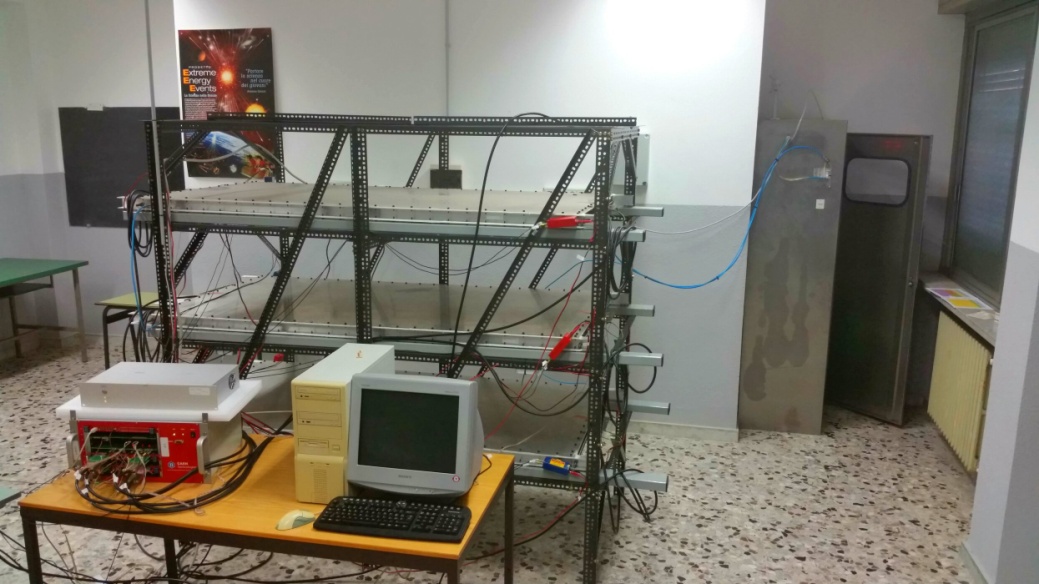 y
Foto telescopio
Risoluzione TDC 100 pspermette di ricostruire il punto d’impatto con precisione di  1 cm
Il punto di impatto della particella è ricostruito dalla strip colpita (Y) e dalla differenza tra I tempi di arrivo ai capi delle strip (x) misurati dai TDC
SAVO-03
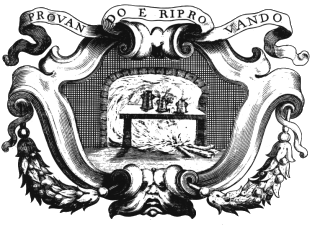 Roma 21 / 09 / 2015
101° Congresso Nazionale SIF
Maria Paola Panetta
[Speaker Notes: In 2014, a Pilot run involving the simultaneous and, for the first time, completely automatic acquisition and data storage of EEE events from half (23) of the EEE telescopes at the INFN CNAF computer centre of Bologna has been performed  Nearly 1 billion events i.e. muon tracks collected in nearly one month (27 October-14 November) 
•  In 2015, for Run-1, two thirds (35) of the EEE telescopes were ready to efficiently participate   Over 5 billion events i.e. muon tracks collected in about 
 three months  (2 February-30 April)]
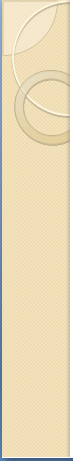 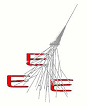 Stazione del Telescopio EEE
2015 Trasferimento dati al CNAF 
 PILOT RUN  e RUN 1 (45 giorni) 
35 Telescopi in presa dati  
   4 x 10 9  tracce ricostruite
2,4 TB  Dati trasferiti
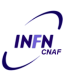 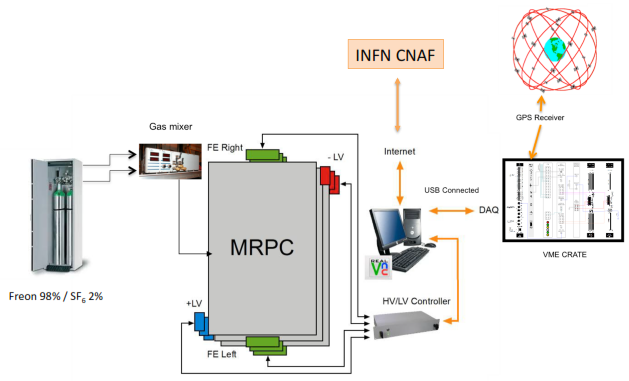 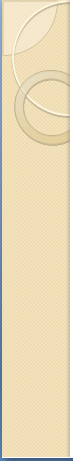 Procedura di ricostruzione delle Tracce
 Traccia   2  10   -   è in realta  una somma di residui  D  10 cm 
 cluster di eventi   con D  minore
 Lunghezza della traccia 
 ToF  tra le camere inferiore e superiore
 l / ToF > 20 cm/ ns
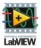 Congresso SIF 2015
M. Abbrescia: “Run-1 of the Extreme Energy Events experiment”
E. Bossini: “Test and characterization of Multigap Resistive Plate Chambers for the EEE Project.”
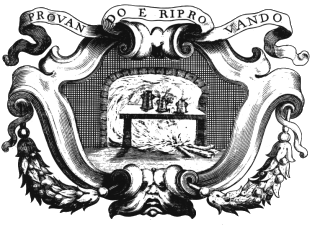 Roma 21 / 09 / 2015
101° Congresso Nazionale SIF
[Speaker Notes: Parametri tracce ben formate]
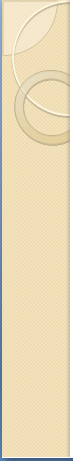 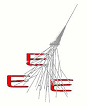 Ricerca di Coincidenze
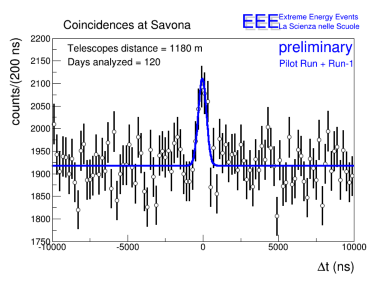 Cluster di Telescopi (2,3,4)
 nella stessa città a distanze         
     [0 - 3 km]
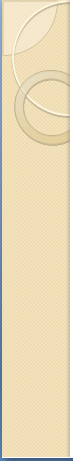 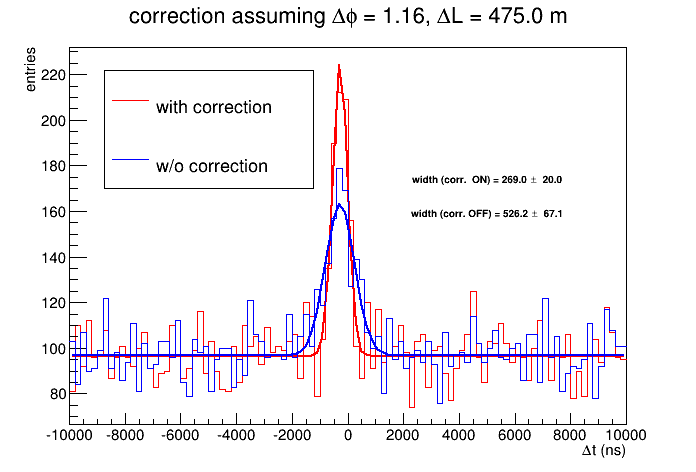 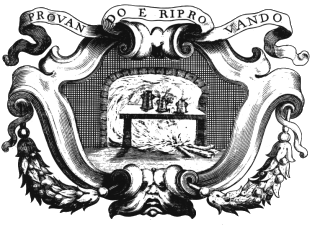 Roma 21 / 09 / 2015
101° Congresso Nazionale SIF
Maria Paola Panetta
[Speaker Notes: Correzioni permettono….]
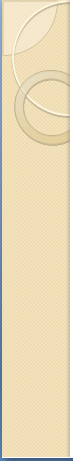 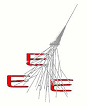 Studio del Flusso di Raggi Cosmici
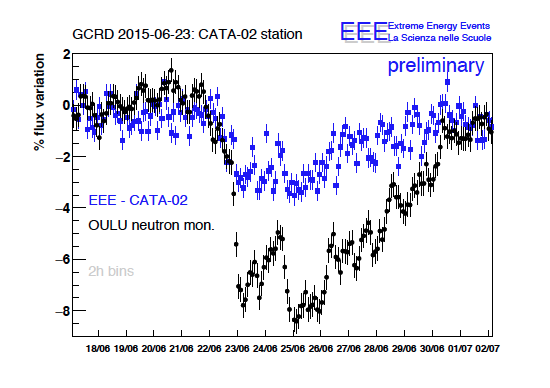 Giugno 2015 diminuizione del flusso di CR osservato da un TELESCOPIO di CATANIA
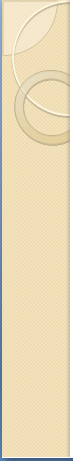 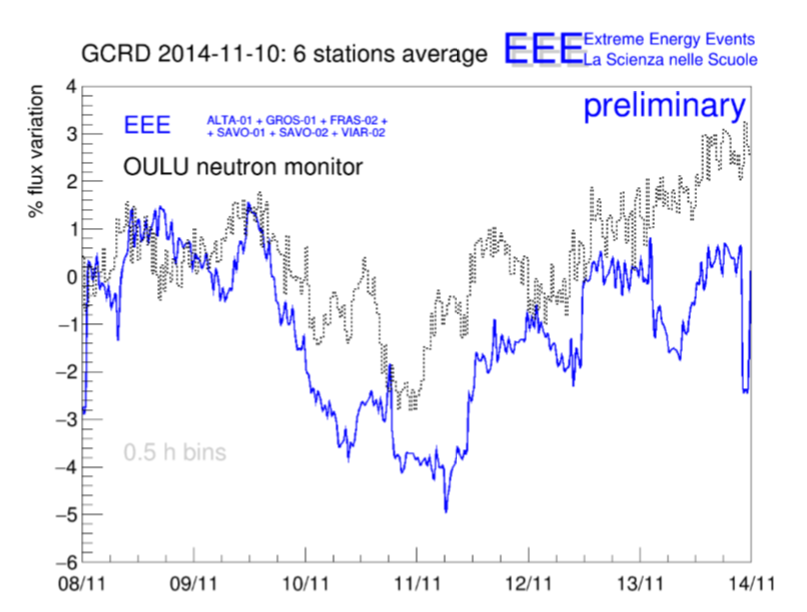 Novembre 2014  variazioni del flusso 
rivelato da 6 Stazioni
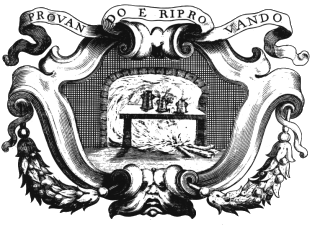 Roma 21 / 09 / 2015
101° Congresso Nazionale SIF
Maria Paola Panetta
[Speaker Notes: Telescopi delle EEE network si dimostrano monitor dell’attività solare]
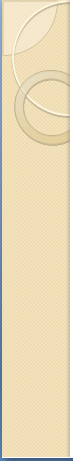 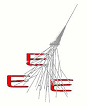 Distribuzioni angolari di muoni cosmici 
osservati dai Telescopi del Progetto EEE
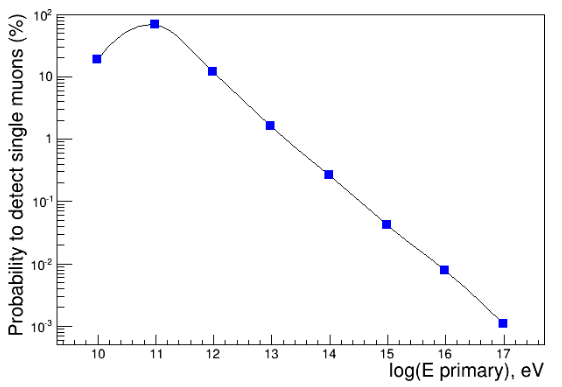 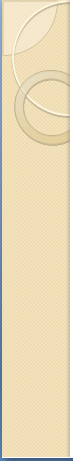 La maggior parte dei Muoni rivelati negli EAS al livello del Mare sono generati da CR primari di Energia   1010 - 1012  eV
Simulazioni CorsiKa
Osservare Anisotropie nelle Distribuzioni dei Raggi Cosmici Primari dovrebbe essere possibile con il NETWORK dei Telescopi EEE
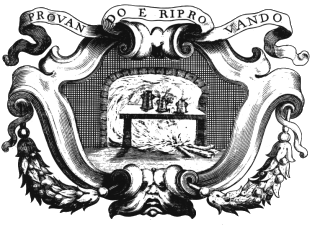 Roma 21 / 09 / 2015
101° Congresso Nazionale SIF
Maria Paola Panetta
[Speaker Notes: As it is seen from Figure 3, most of the muons detected at the sea level
come from extensive air showers in the range 10 ^10- 10^12 eV.]
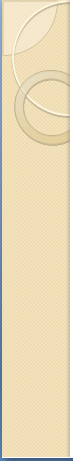 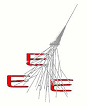 Distribuzioni angolari di muoni cosmici 
osservati dai Telescopi del Progetto EEE
Anisotropie nelle distribuzioni dei raggi cosmici primari sono possibili anche ad Energie  sotto il ginocchio ( 1015 eV)     Energie 1-10 TeV  

Es. Eccessi a  RA ~ 75° e diminuizione per RA ~ 200°
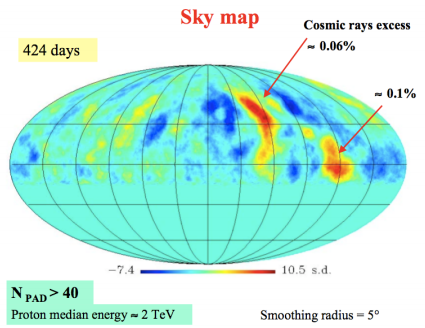 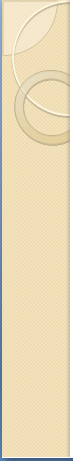 Struttura del campo magnetico interstellare 
 interazione con l’Eliosfera
 Effetto Compton Getting  
(Moto della terra rispetto al flusso di CR isotropico)

Piccole Anisotropie osservate  anche dal GeV – PeV   di    10-5 - 10-3
Osservabile con grande statistica raccolta

Il Progetto EEE prevede 1010 - 1011 Eventi l’anno
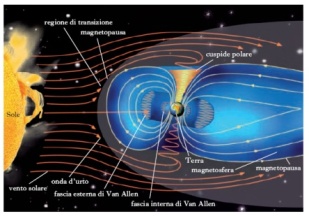 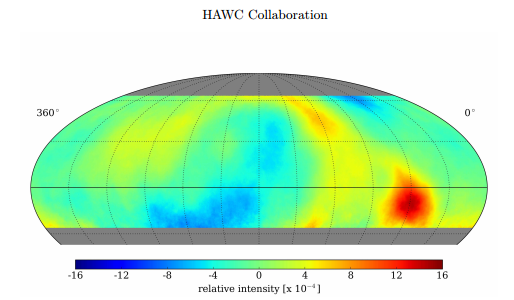 ARGO
HAWC
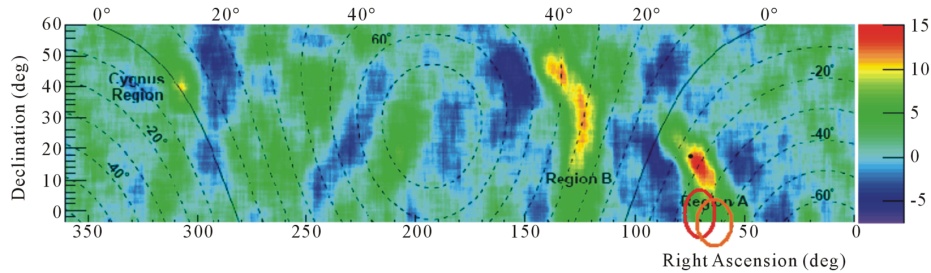 milagro
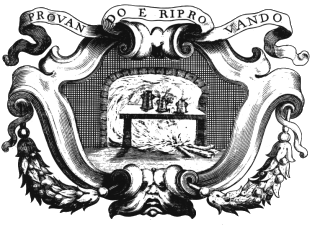 Roma 21 / 09 / 2015
101° Congresso Nazionale SIF
Maria Paola Panetta
[Speaker Notes: C_G Interazione tra l’osservatore sulla terra in moto rispetto al mezzo interestellare, con CR random --- Moto Terra attorno al sole
It is known that cosmic rays below the knee (10^15 eV) are of galactic origin, since the transition between galactic and extragalactic origin lies around  energies of 10^18 -10^19 eV. Galactic cosmic rays are expected to be nearly isotropic, due to their interaction with the galactic magnetic eld over the long path to the Earth. Observation of cosmic rays at energies sensibly smaller than 10^15 eV (1-10 TeV) is a useful tool to inspect the magnetic eld structure in the interstellar environment close to our Solar System. In this energy range small anisotropies may be induced by large scale as well as local magnetic eld features, which may cause deviations from the isotropic diusion model. At very low primary energies, of the order of 1 TeV, even sizeable eects from the eliosphere may be expected on the cosmic ray distributions. 
The so called Compton-Getting eect, introduced in 1935 [1], predicts a dipole component in the cosmic ray anisotropy, due to the motion of the observer with respect to an isotropic cosmic ray plasma rest frame. For instance]
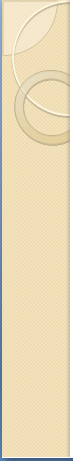 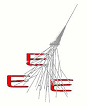 Distribuzioni angolari di muoni cosmici 
osservati dai Telescopi del Progetto EEE
Le simulazioni in CORSIKA mostrano come la direzione dei muoni secondari a livello del mare rispecchi quella dei Protoni primari entro pochi gradi
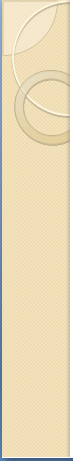 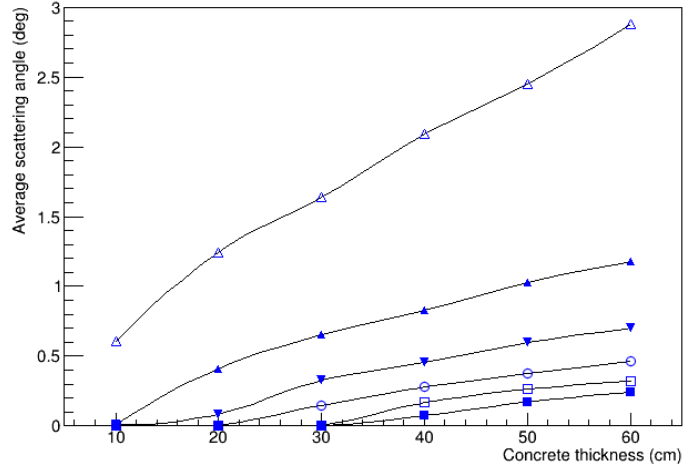 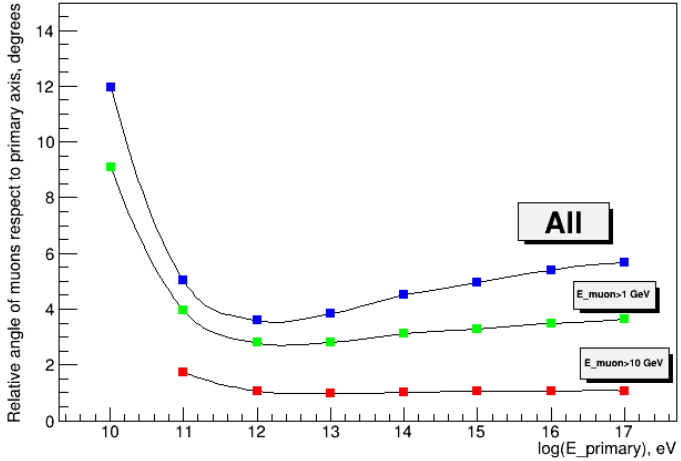 Angolo di scattering per spessore del cemento
 Eμ decrescente da 0,5 GeV a 3 GeV           [GEANT4]
Eμ > 1 GeV
Eμ > 10 GeV
Eμ  1-3 GeV  collineari entro  3°
lo scattering multiplo dovuto alla presenza dell’edificio influenza di  1° direzione dei muoni
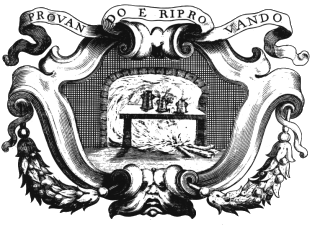 Roma 21 / 09 / 2015
101° Congresso Nazionale SIF
Maria Paola Panetta
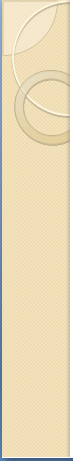 Distribuzioni angolari di muoni cosmici 
osservati dai Telescopi del Progetto EEE
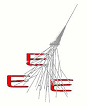 Un metodo  che permetta di poter valutare eventuali anisotropie nelle direzioni di arrivo dei CR  per E  1 TeV
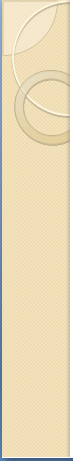 Conversione da coordinate LOCALI zenith-azimutali a  Sistema di Coord.EQUATORIALI
Angolo di azimuth (ϕ )   (0°,360°)
Angolo di Zenith  (ϑ)   (0°,90°)
Tempo UTC - GPS
Ascensione Retta (RA)   
0-24 h or (-180°,180°)
Declinazione  (Dec)   
(-90°,90°)
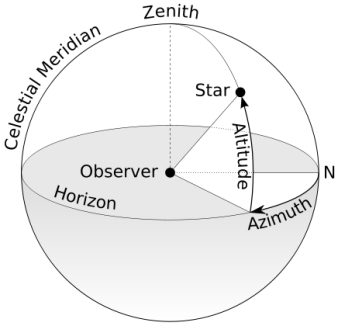 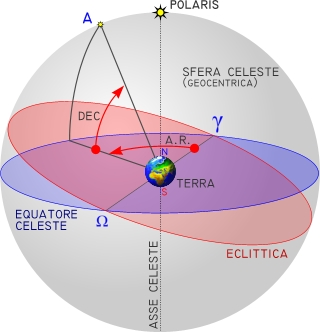 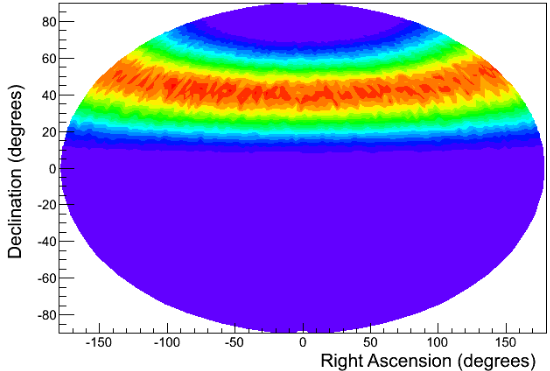 Latitudine e Longitudine Geografica di ciascuna stazione 
 Orientazione rispetto al Nord
 Tempo UTC  LSD tempo siderale locale
Catania- Ginevra
Lat [37°- 46°]  N
24 h  LECCE  [40°, 18°]eventi simulati in telescopio d12   70 cm
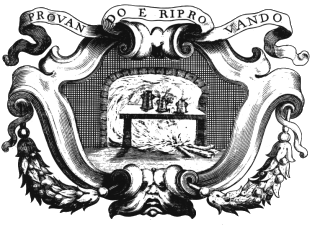 Roma 21 / 09 / 2015
101° Congresso Nazionale SIF
[Speaker Notes: Conversione proposta anche da un professore con dei ragazzi del Nautico di Genova
In this paper we report preliminary results of an investigation aimed at evaluating the experimental conditions
under which the observation of the cosmic ray sky map for primary energies below the TeV may be carried out.
the energy of the primary may be evaluated. 
evaluating the experimental conditions under which the observation of the cosmic ray sky map for primary energies below the TeV may be carried out]
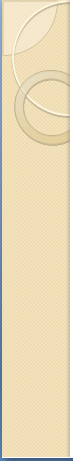 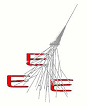 Monte Carlo : SCRAMBLING  Procedure
Correzioni per l’Accettanza Geometrica e l’ Esposizione Temporale di ciascun telescopio
Mappe di AITOFF sono generate in Coordinate Equatoriali
Eventi Griglia 3°x3°
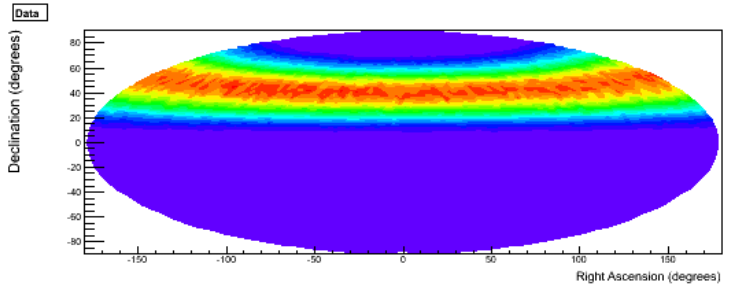 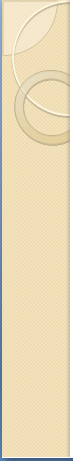 Dati Grezzi in coord. Equatoriali 
( αi  , δ i )
Evento Vero 
( ϑi , ϕ i ,  t i)
DATI Grezzi
Mappe di normalizzazione generate con la Procedura di Mescolamento (SCRAMBLING)
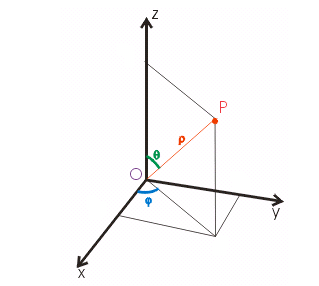 Dati 24h
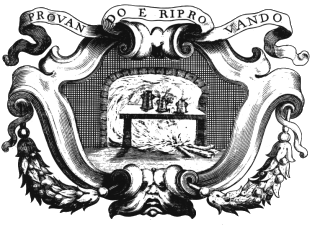 Roma 21 / 09 / 2015
101° Congresso Nazionale SIF
Maria Paola Panetta
[Speaker Notes: MRPC piani posti a distanze variabili tra 30 cm – 1 m
Per riprodurre/simulare  correttamente la distribuzione dei muoni al livello del mare che è soggetta a differenti condizioni meteorologiche 
Accettanza angolare SHUFFLING procedure]
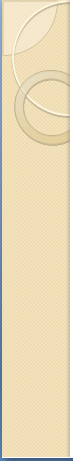 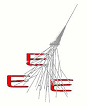 Monte Carlo : SCRAMBLING  Procedure
Correzioni per l’Accettanza Geometrica e l’ Esposizione Temporale di ciascun telescopio
Mappe di AITOFF sono generate in Coordinate Equatoriali
Eventi Griglia 3°x3°
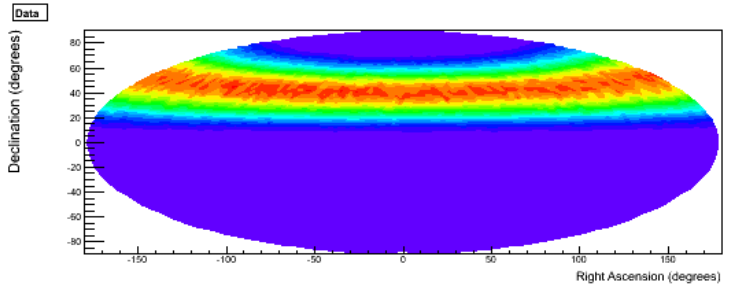 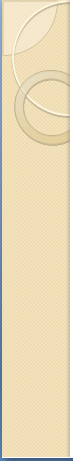 24 h
Per ogni evento REALE  
N eventi SCRAMBLING   sono generati in campione di 24 ore
DATI Grezzi
Mappe di normalizzazione generate con la Procedura di Mescolamento (SCRAMBLING)
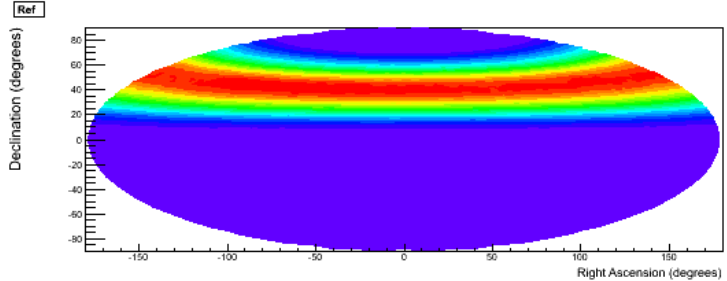 Evento Vero 
( ϑi , ϕ i ,  t i)
SCRAMBLING 
( ϑj , ϕ j ,  t i)
dati grezzi sono normalizzati per la mappa di scrambling
in coord. Equatoriali
 
( α*i  , δ* i )
t i , t j  [ 0 , 24] h
N = 20
( ϑj , ϕ j ,  t i)
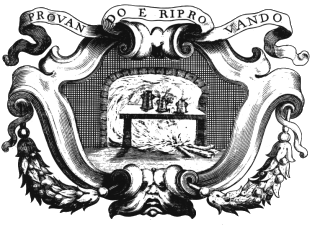 Roma 21 / 09 / 2015
101° Congresso Nazionale SIF
Maria Paola Panetta
[Speaker Notes: MRPC piani posti a distanze variabili tra 30 cm – 1 m
Accettanza angolare
 SHUFFLING procedure]
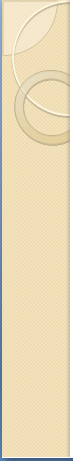 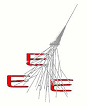 Monte Carlo : SCRAMBLING  Procedure
Correzioni per l’Accettanza Geometrica e l’ Esposizione Temporale di ciascun telescopio
Mappe di AITOFF sono generate in Coordinate Equatoriali
Eventi Griglia 3°x3°
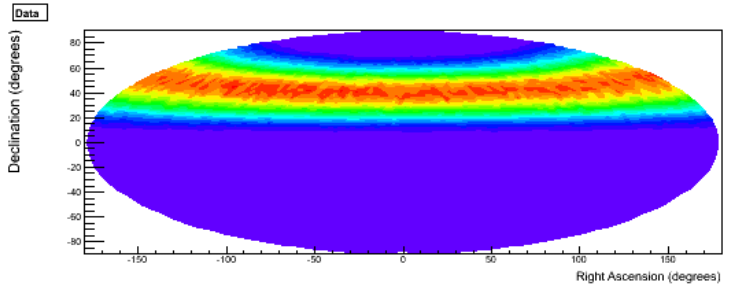 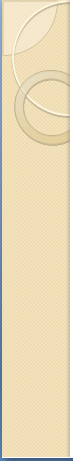 24 h
Per ogni evento REALE  
N eventi SCRAMBLING   sono generati in campione di 24 ore
DATI Grezzi
Mappe di normalizzazione generate con la Procedura di Mescolamento (SCRAMBLING)
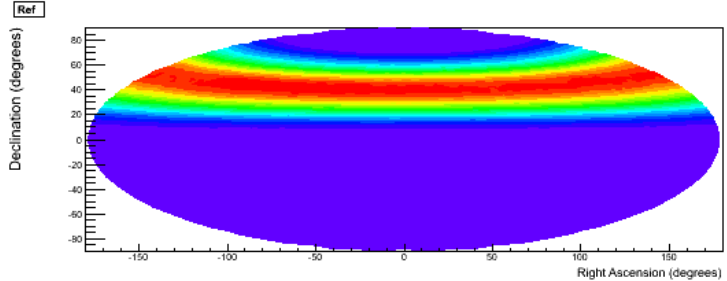 Evento Vero 
( ϑi , ϕ i ,  t i)
SCRAMBLING 
( ϑj , ϕ j ,  t i)
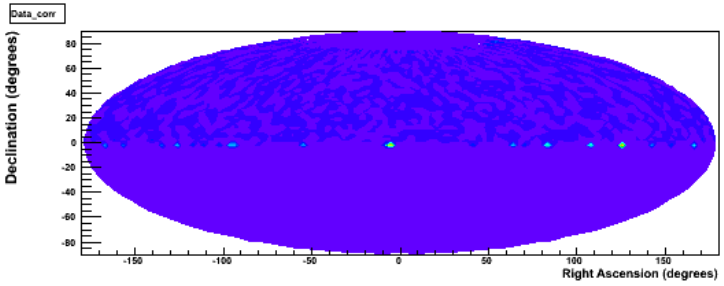 Mappa di dati grezzi è normalizzata (DIVISA)  
per la mappa di scrambling
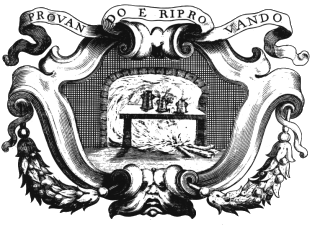 Roma 21 / 09 / 2015
101° Congresso Nazionale SIF
Maria Paola Panetta
[Speaker Notes: MRPC piani posti a distanze variabili tra 30 cm – 1 m
Accettanza angolare
 SHUFFLING procedure

Mapper di 1 giorno]
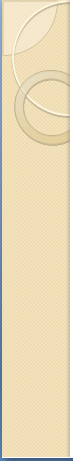 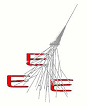 Test del METODO
Campione scelto per il test del metodo      [ pilot run e run 1 ]
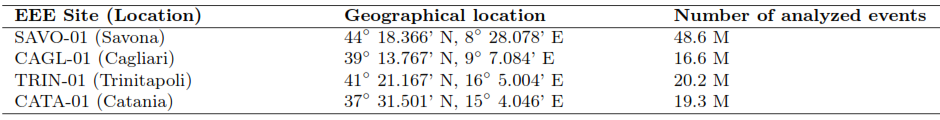 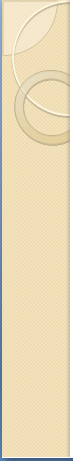 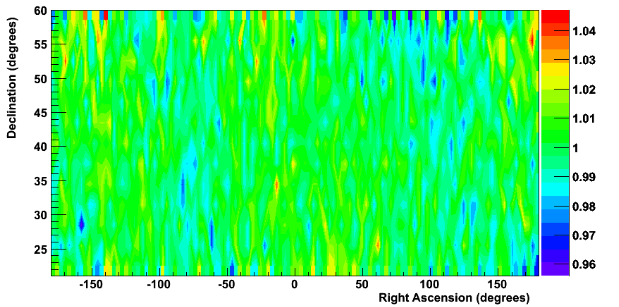 Eventi Griglia 3°x3

Taglio per Effetto Bordo (statistica più bassa ) 
[20° , 60 °]
N = 20
CAGLIARI
CAGL-01
L’unità  corrisponde all’Isotropia
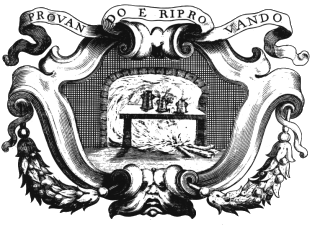 Roma 21 / 09 / 2015
101° Congresso Nazionale SIF
Maria Paola Panetta
[Speaker Notes: MRPC piani posti a distanze variabili tra 30 cm – 1 m
Accettanza angolare
 SHUFFLING procedure
 104  eventi per cella
Variazioni 2-3 %

Mapper di 1 giorno]
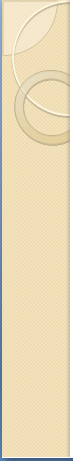 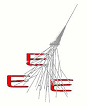 Mappe generate per I 4 siti
CATANIA CATA-02
CAGLIARI CAGL-01
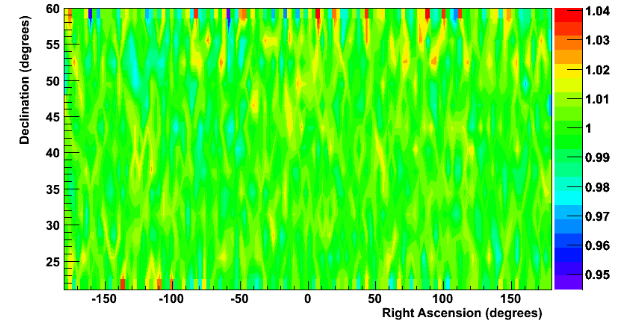 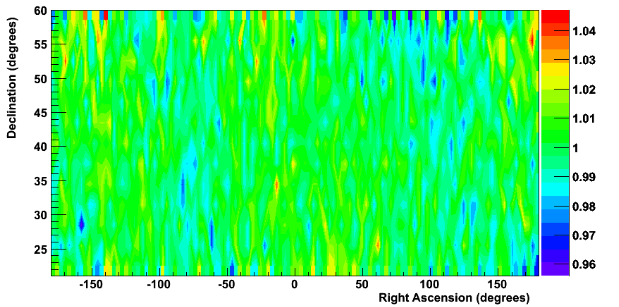 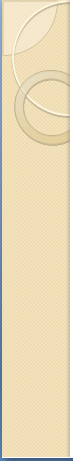 Fluttuazioni signola cella  del 2-3 %
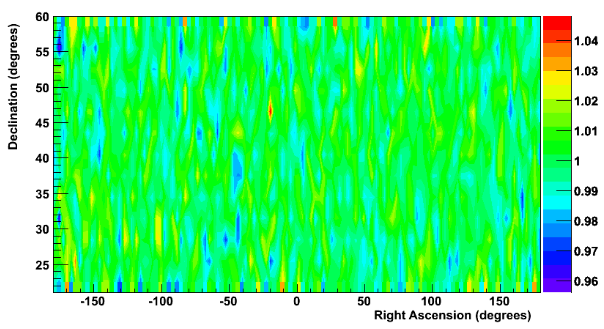 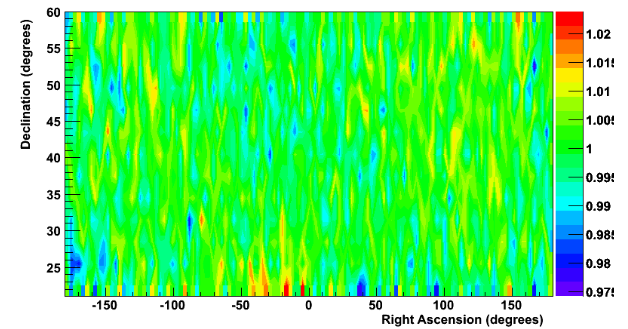 SAVONA SAVO-02
TRINTAPOLI (FG) TRIN-01
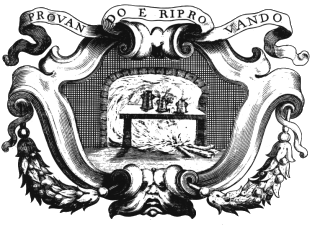 Roma 21 / 09 / 2015
101° Congresso Nazionale SIF
Maria Paola Panetta
[Speaker Notes: MRPC piani posti a distanze variabili tra 30 cm – 1 m
Accettanza angolare
 SHUFFLING procedure
 104  eventi per cella
Variazioni 2-3 %

Mapper di 1 giorno]
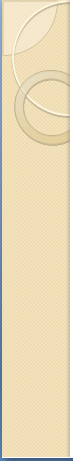 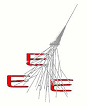 RISULTATI del TEST
Mappe sommate, pesate per GLI eventi
Mappa   100 M eventi
Fluttuazioni  nella singola cella dell 0.5 %
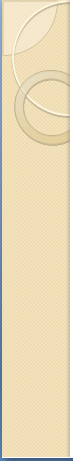 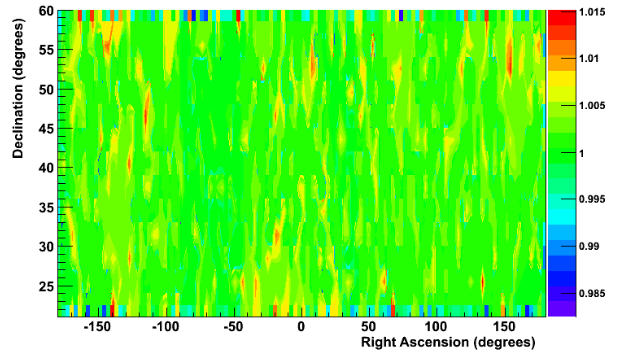 Mappe Corrette sono compatibili con una distribuzione isotropica al livello dello 0.005 – 0.01
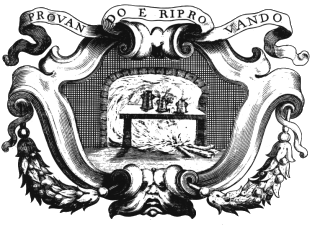 Roma 21 / 09 / 2015
101° Congresso Nazionale SIF
Maria Paola Panetta
[Speaker Notes: MRPC piani posti a distanze variabili tra 30 cm – 1 m
Accettanza angolare
 SHUFFLING procedure
 104  eventi per cella
Variazioni 2-3 %

Mapper di 1 giorno]
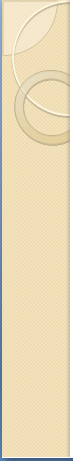 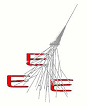 Conclusioni
- Singole Mappe  10 M eventi Fluttuazioni signola cella  del 2-3 %
- Mappa   100 M eventi    Fluttuazioni  nella singola cella dell 0.5 %
- Mappe Corrette sono compatibili con una distribuzione isotropica al livello dello 0.005 – 0.01
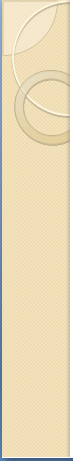 L’analisi un piccolo campione è stata effettuata per TESTARE il METODO
EPJ-Plus (in print)
EEE collaboration: “Looking at the sub-TeV sky by cosmic muons detected in the EEE MRPC telescopes
Aumentando  adeguatamente la statistica dovrebbe essere possibile osservare anisotropie  di ~ 10-4
RUN 1   3 x 109 tracce ricostruite
45 giorni
RUN-2    in preparazioneAtteso per Ottobre 2015 – Marzo 2016
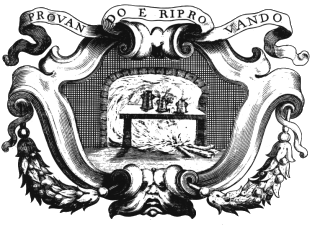 Roma 21 / 09 / 2015
101° Congresso Nazionale SIF
Maria Paola Panetta
[Speaker Notes: MRPC piani posti a distanze variabili tra 30 cm – 1 m
Accettanza angolare
 SHUFFLING procedure
 104  eventi per cella
Variazioni 2-3 %

Mapper di 1 giorno]
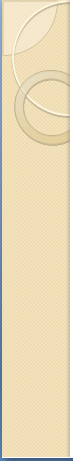 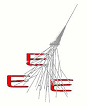 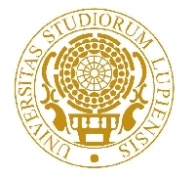 GRAZIE 
dell’ Ascolto
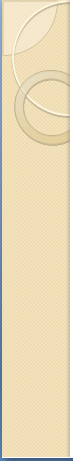 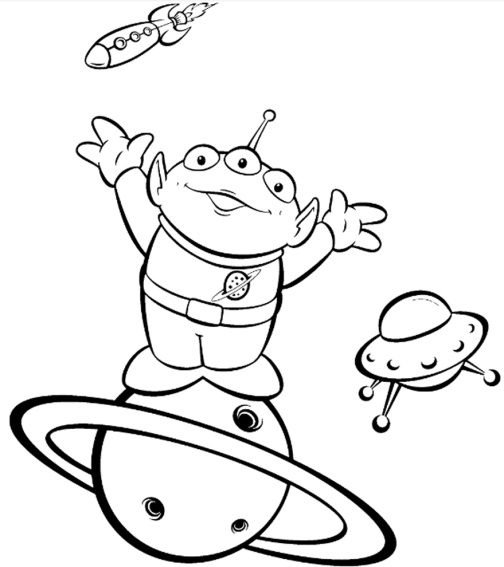 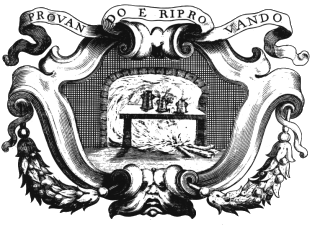 Roma 21 / 09 / 2015
101° Congresso Nazionale SIF
Maria Paola Panetta
[Speaker Notes: MRPC piani posti a distanze variabili tra 30 cm – 1 m
Accettanza angolare
 SHUFFLING procedure
 104  eventi per cella
Variazioni 2-3 %

Mapper di 1 giorno]